intro
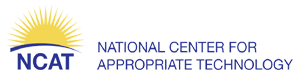 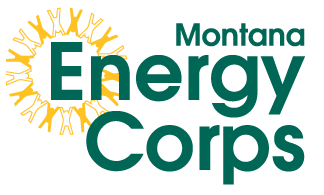 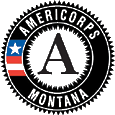 pop quiz…
This presentation includes an interactive component using TurningPoint software. You will be asked a series of questions at the start of the presentation and again at the end to help us measure your change in knowledge. Questions are answered by using the remotes handed out. 
Let’s do a practice question!
pop quiz…
A group of ferrets is called a(n)…
Fumble.
Pack.
Business.
Enterprise.
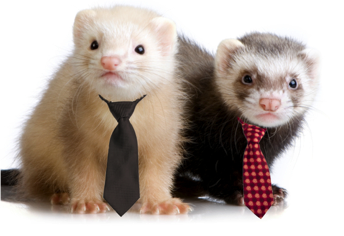 Food systems
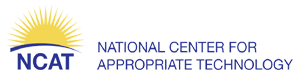 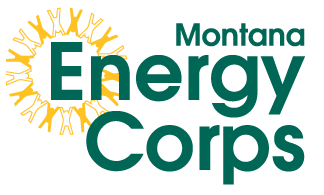 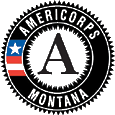 pop quiz…
You have the option to buy a tomato from location A, where it is in season, or Location B where it is not in season. Which tomato requires less energy to be grown?
Location A.
Location B.
They’re the same.
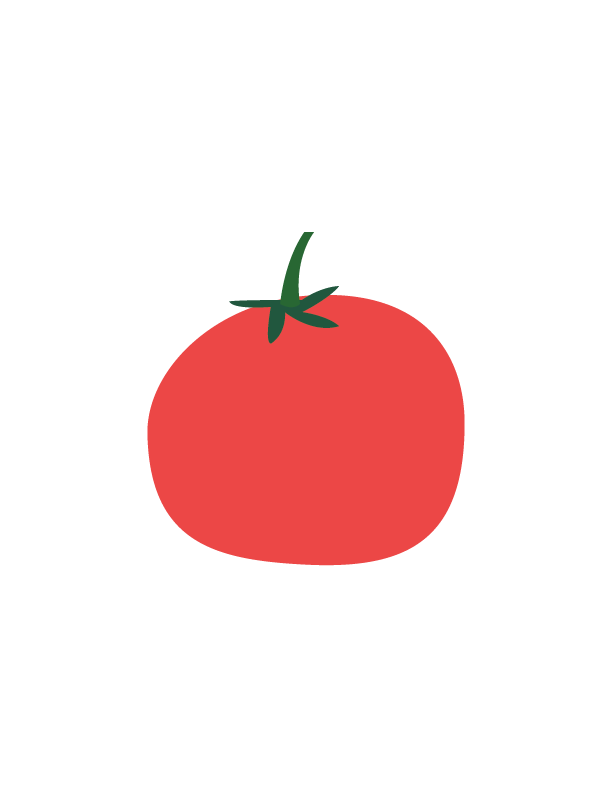 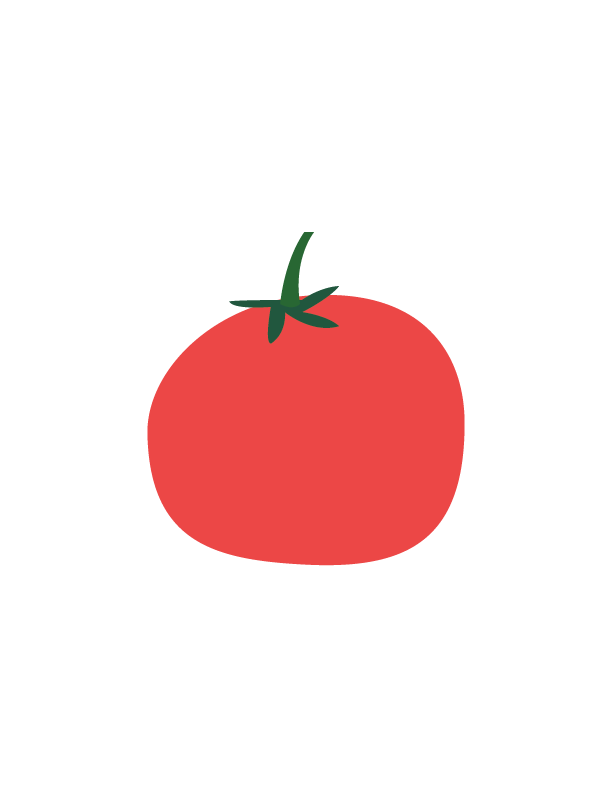 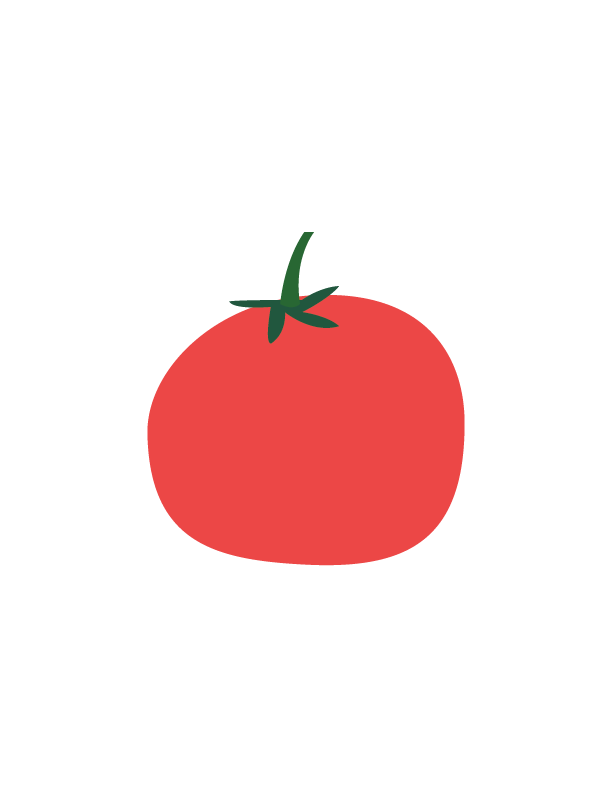 [Speaker Notes: Put this slide up while you explain answer to previous question.]
pop quiz…
What is a food mile?
The number of apples, lined up end to end, to measure a mile.
The distance your food must run in P.E. class.
The distance your food travels from where it’s grown to get to you.
How fast your food gets to you.
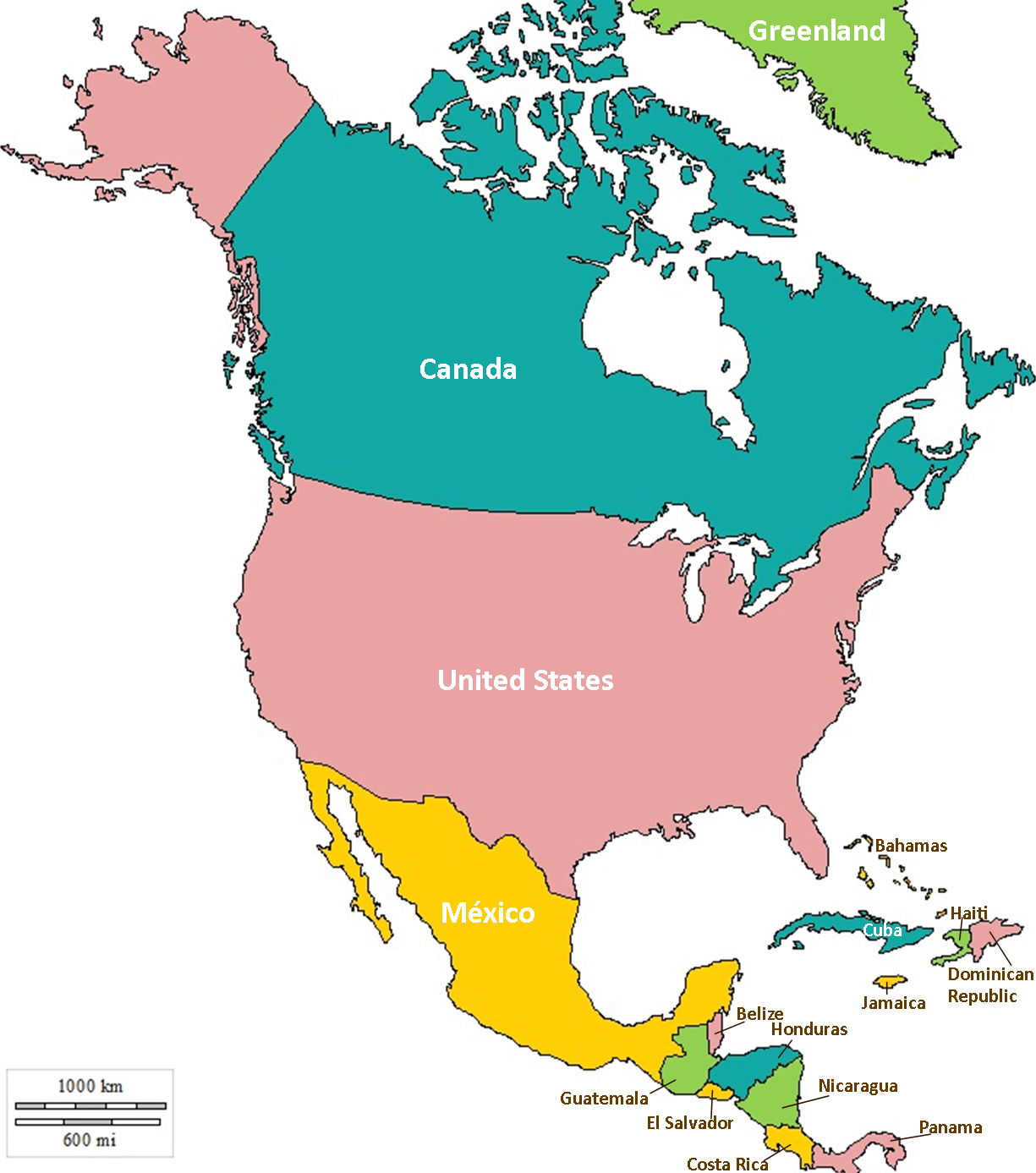 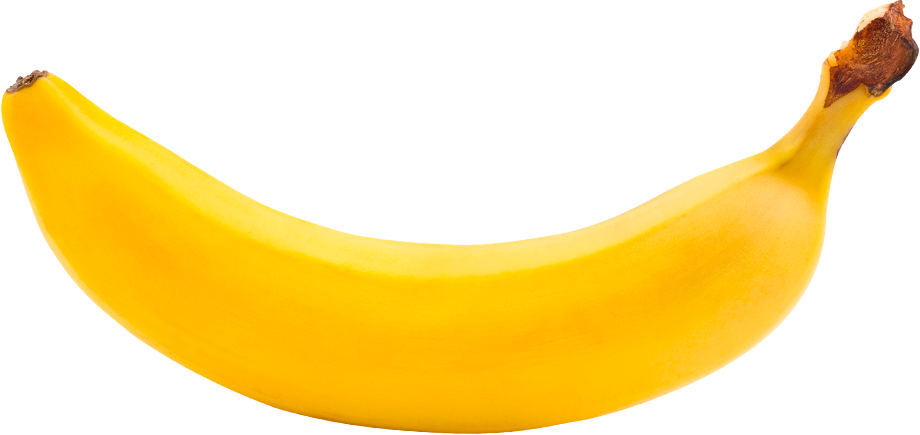 2600 miles!
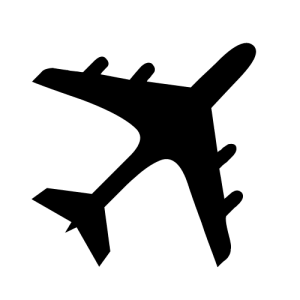 [Speaker Notes: Put this slide up while you explain answer to previous question.]
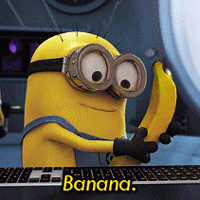 [Speaker Notes: Put this slide up while you explain answer to previous question.]
pop quiz…
Which of the following uses less overall energy and has less environmental impact?
An apple grown 1000 miles away from the store.
An apple grown 50 miles away from the store.
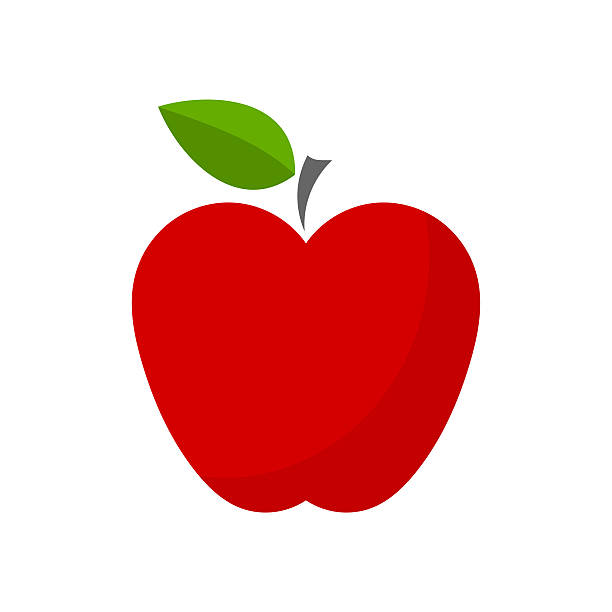 [Speaker Notes: Put this slide up while you explain answer to previous question.]
pop quiz…
Which of the following is not a processed food?
Chips Ahoy.
Honey Nut Cheerios.
An apple
Frozen vegetables.
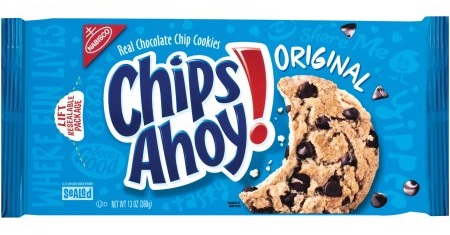 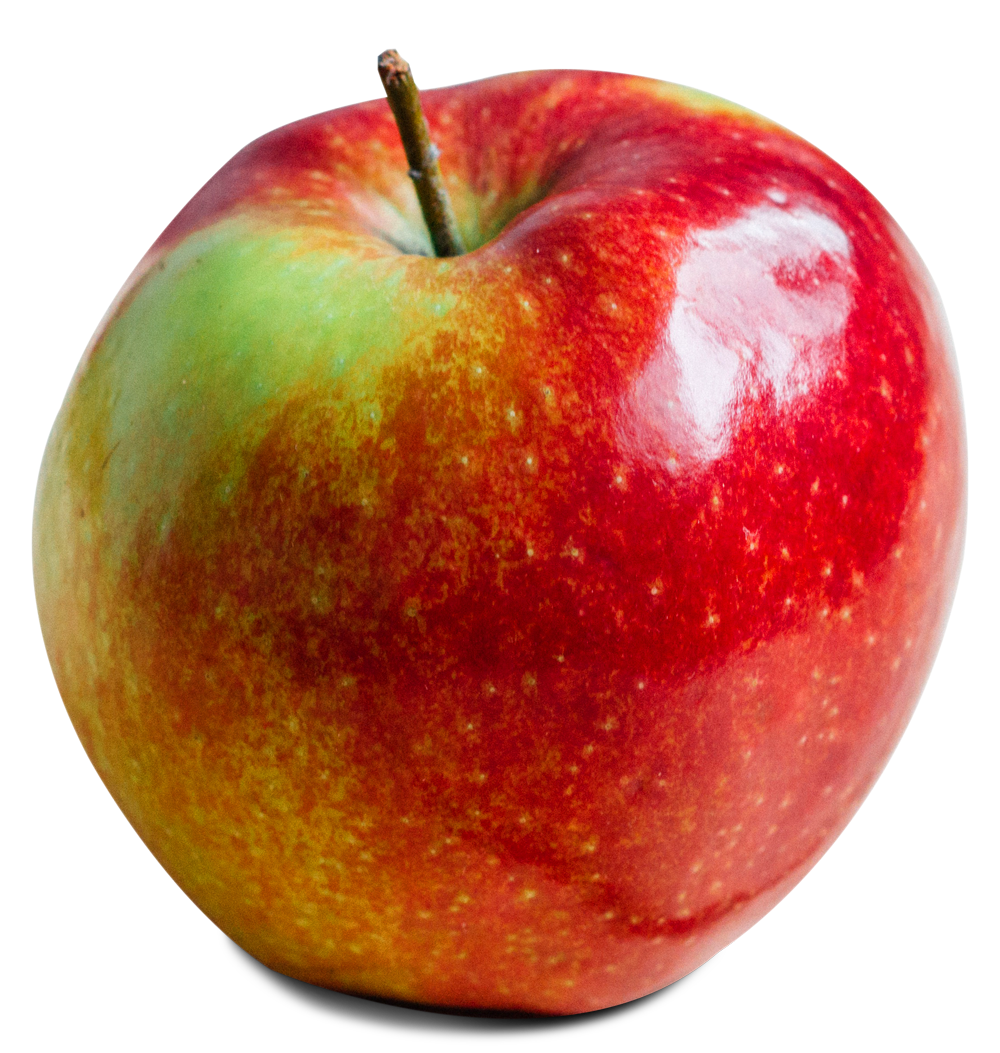 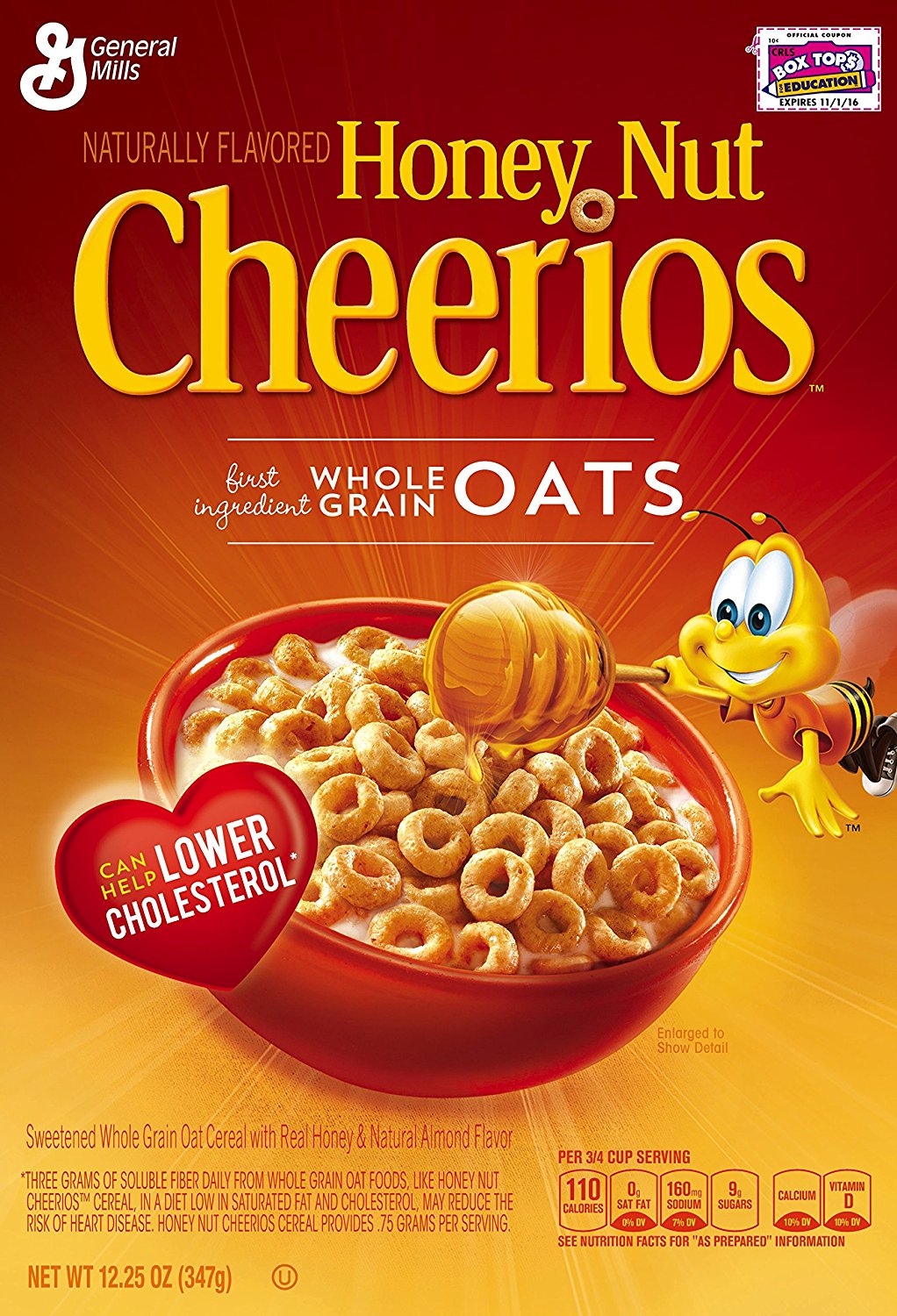 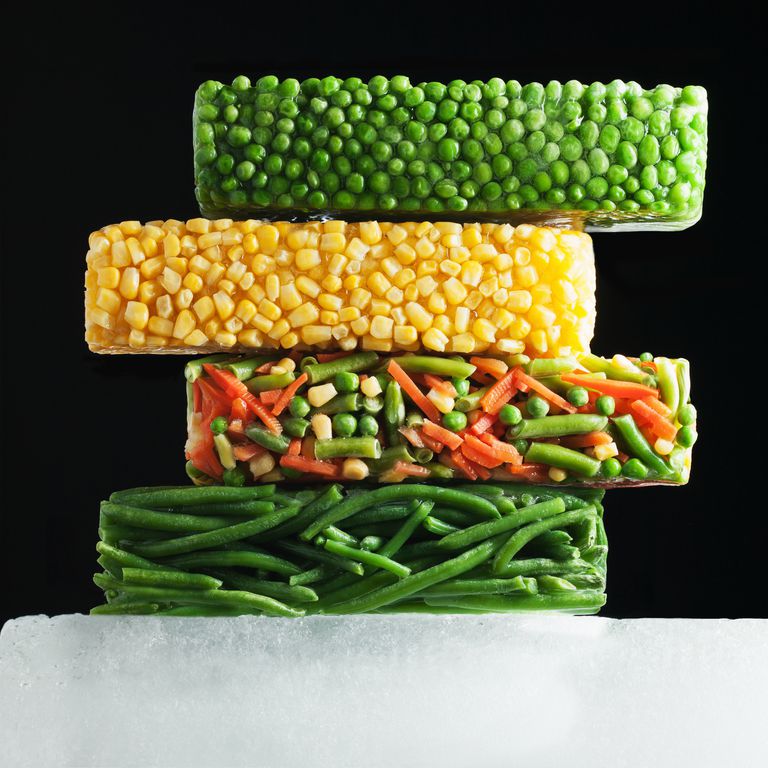 [Speaker Notes: Put this slide up while you explain answer to previous question.]
pop quiz…
Which of the following is a way to reduce your food energy impact?
Eat less meat
Eat less processed food
Buy in season, local, and organic food.
Grow your own food.
All of these are great!
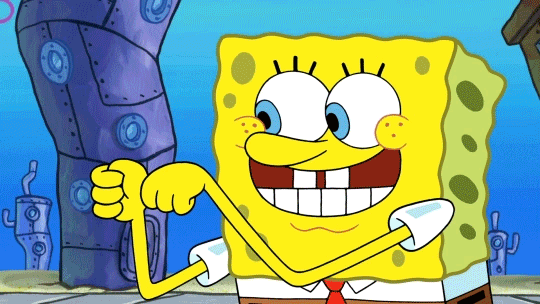 [Speaker Notes: Put this slide up while you explain answer to previous question.]
where does my food come from?
It takes a lot of energy to get food to your table. The food system can be split into five stages.

1. Production
2. Processing
3. Transportation
4.Consumption
5. Waste
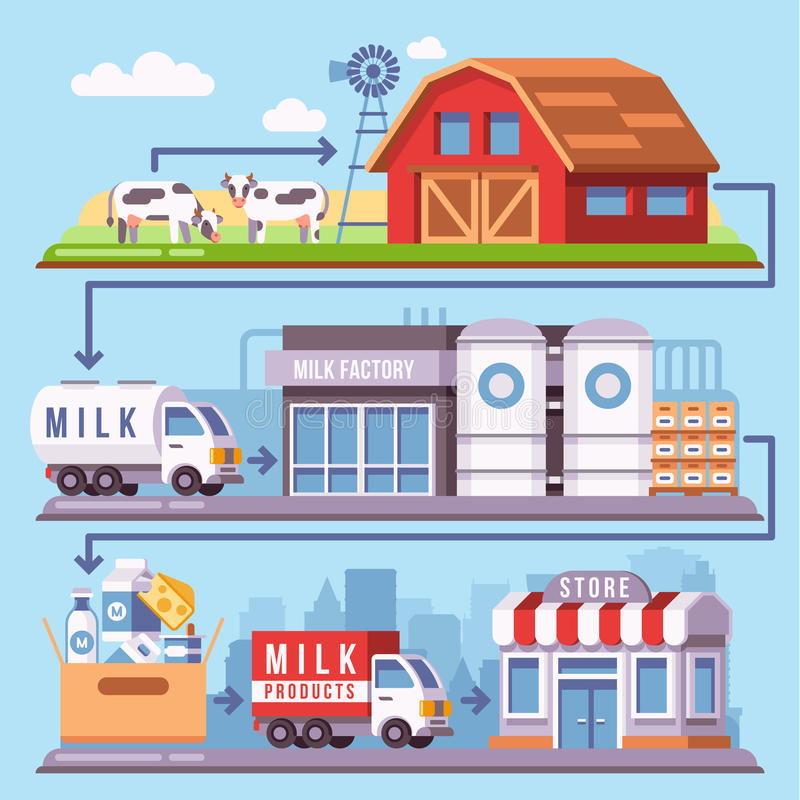 production
waste occurs at all stages
processing
transportation
consumption
Let’s break it down…
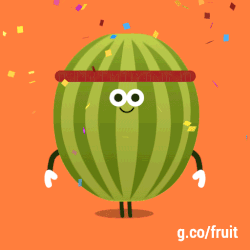 producing or growing food (production)
Water and fertilizers for crops, food for cows and other animals that we get food from.
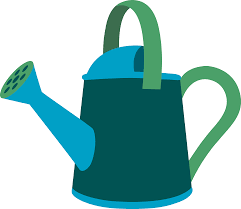 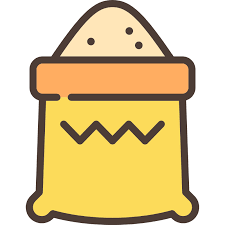 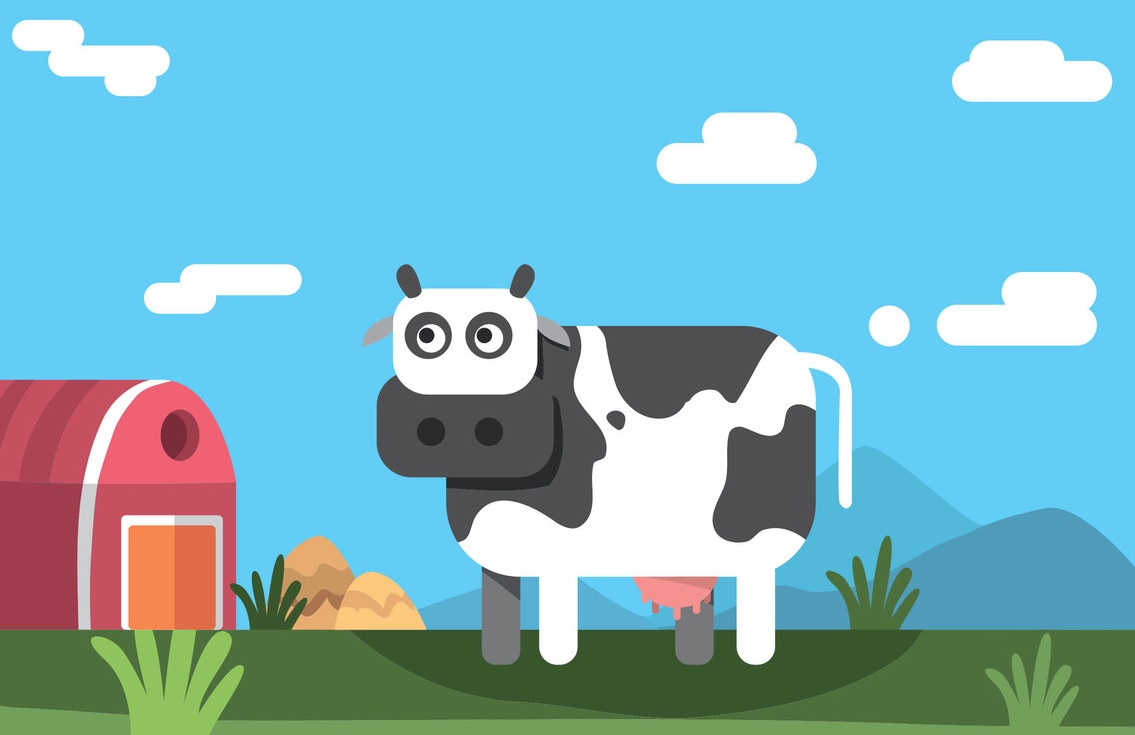 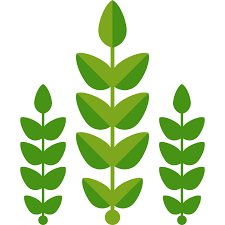 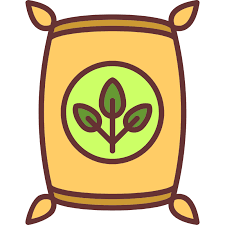 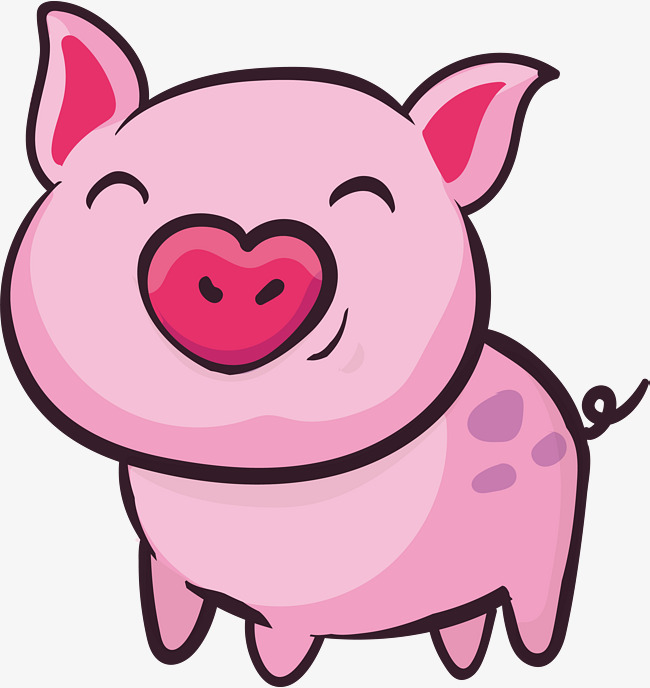 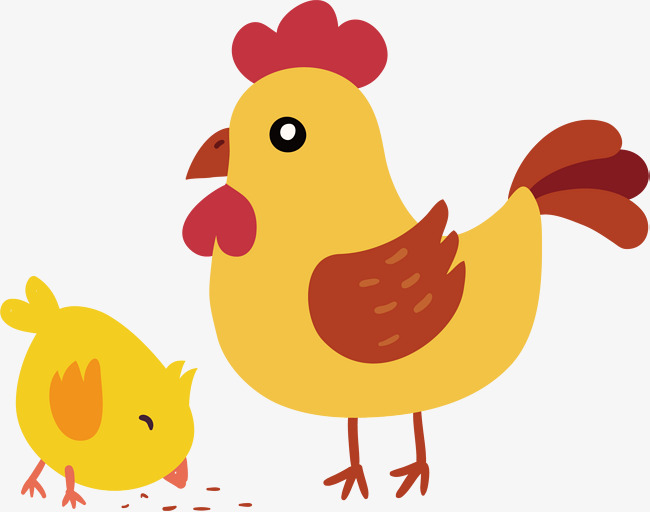 processing and packaging food (processing)
Power for the factory that processes our food, water for washing our food, materials for packaging our food.
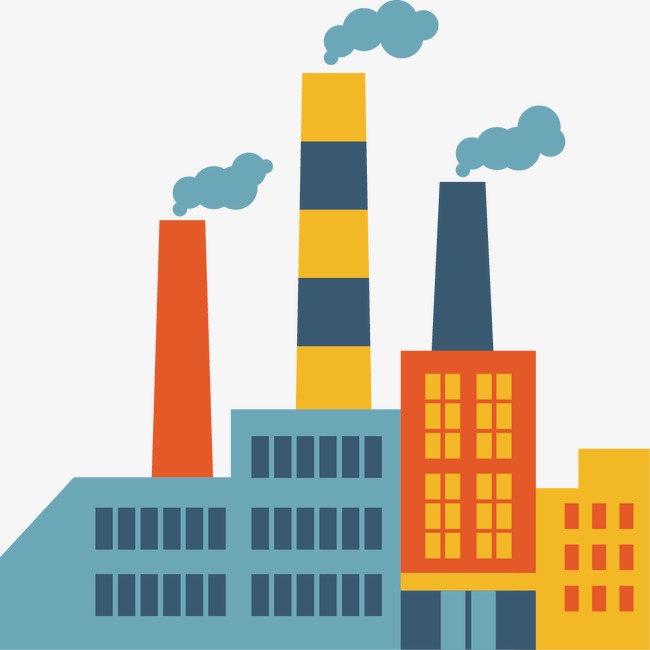 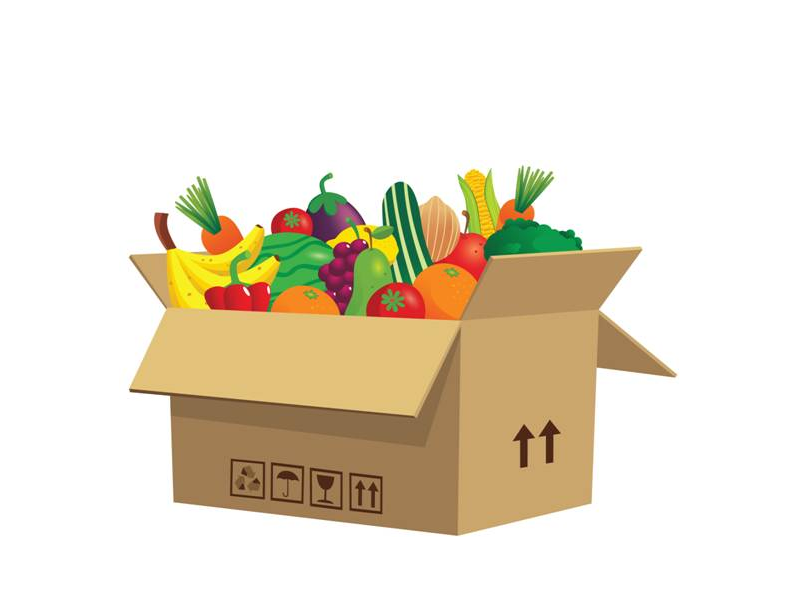 transporting food to the store (transportation)
Gas for driving or flying food to the store.
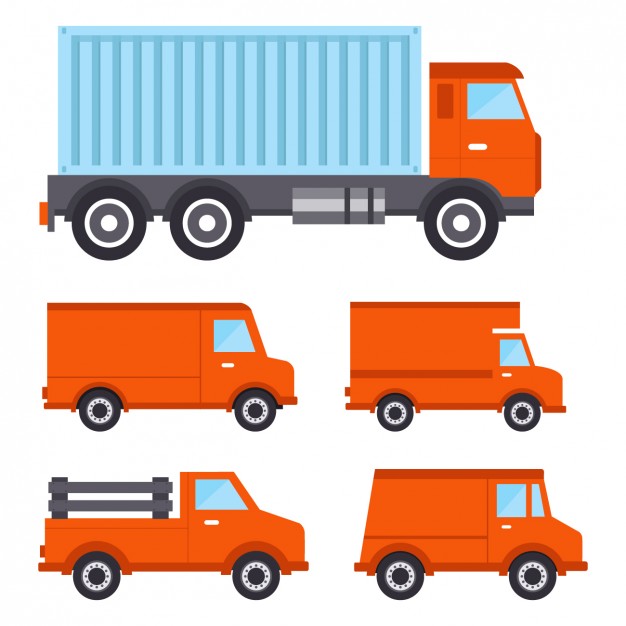 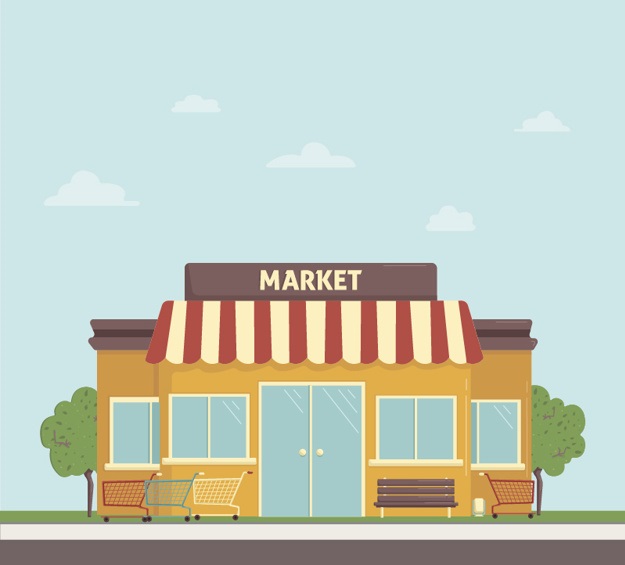 buying and eating food (consumption)
Gas for driving our cars to the store, energy for cooking food, refrigerators for keeping food fresh.
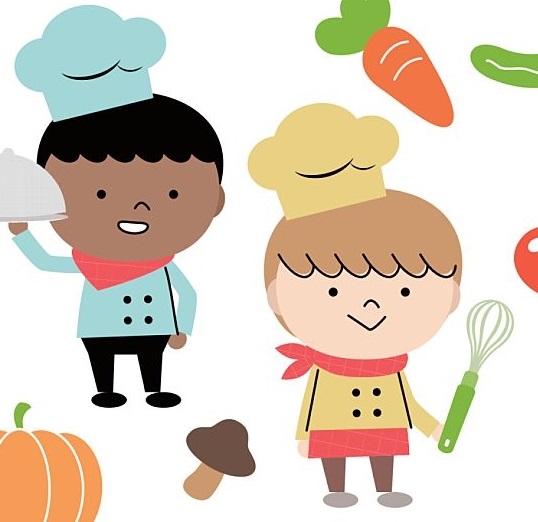 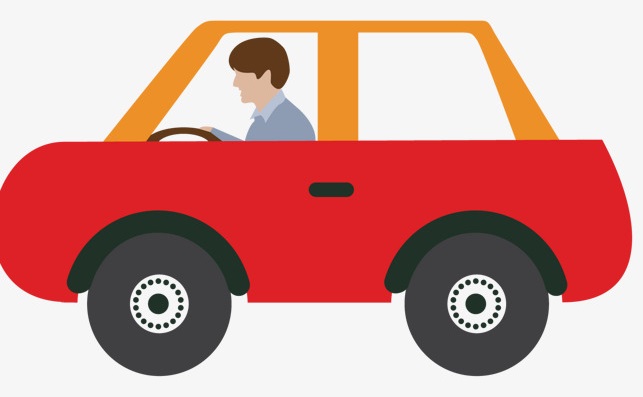 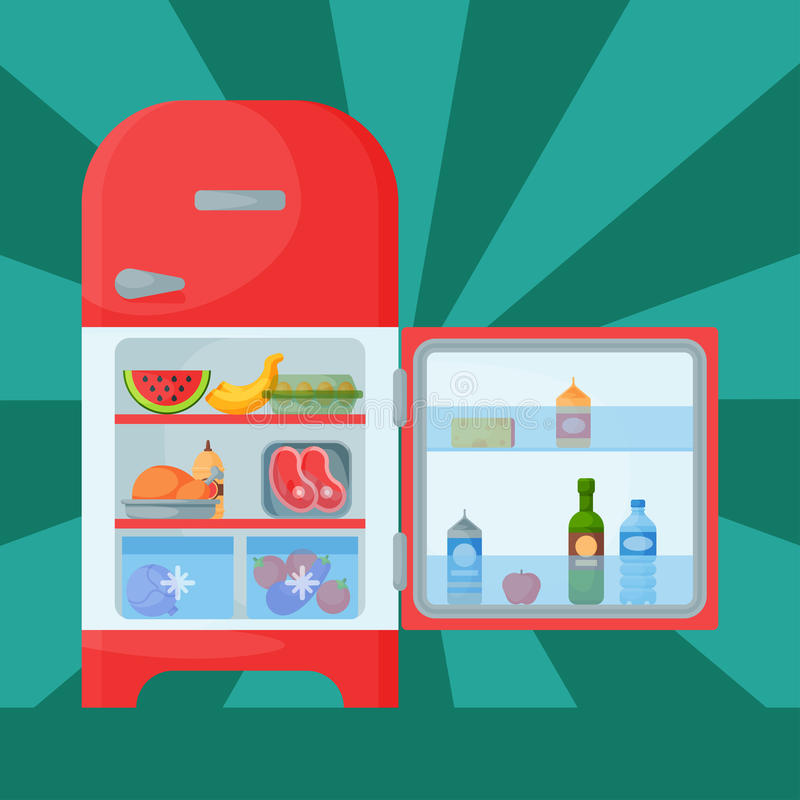 waste
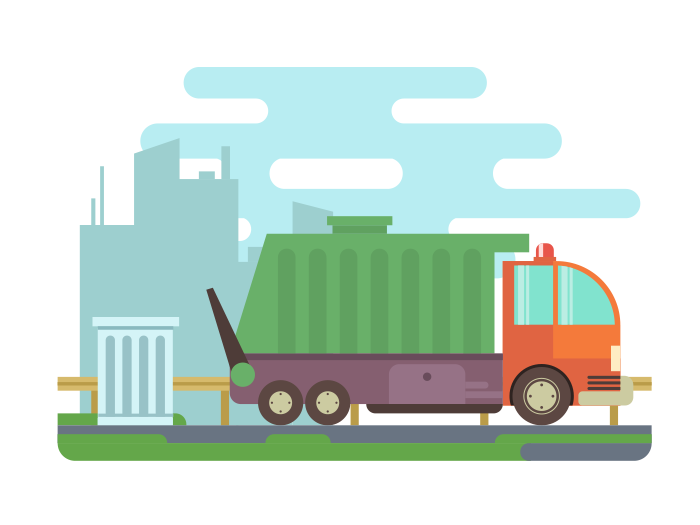 Waste can occur at any point in the food system! What are ways it can occur at each step?
Examples: Crop waste, packaging waste, food spoilage during transport, letting food go bad before it’s eaten.
Overall, about 1/3 of the food that is grown never makes it to the consumer. That’s a lot of waste!
how can you lessen your food impact?
First, buy in season.
Food that is “in season” is food that naturally grows at that time of the year. This means less energy needs to be used in order to grow it.
spring
summer
fall
winter
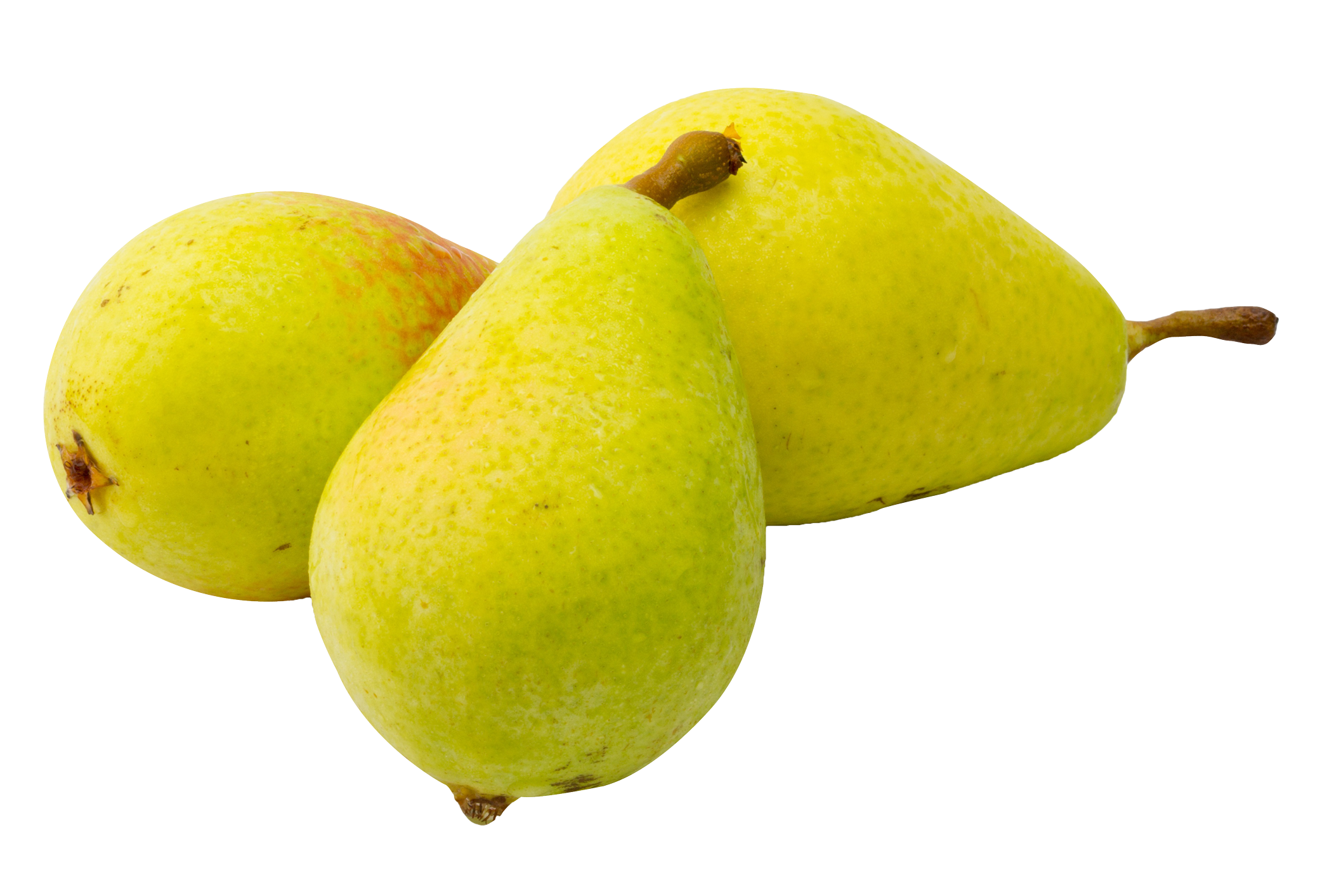 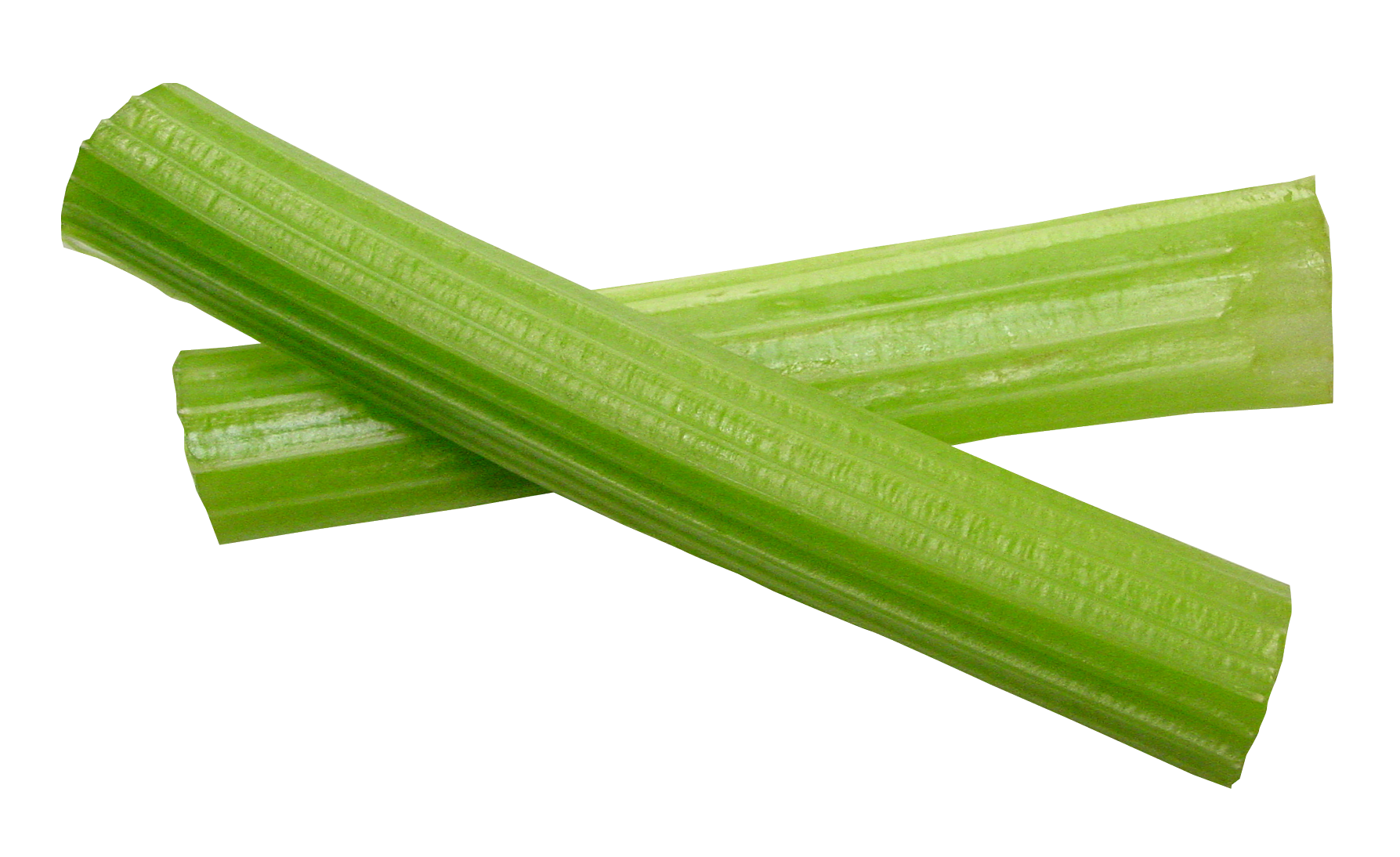 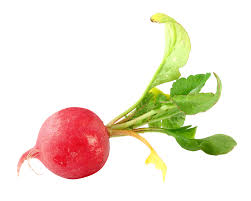 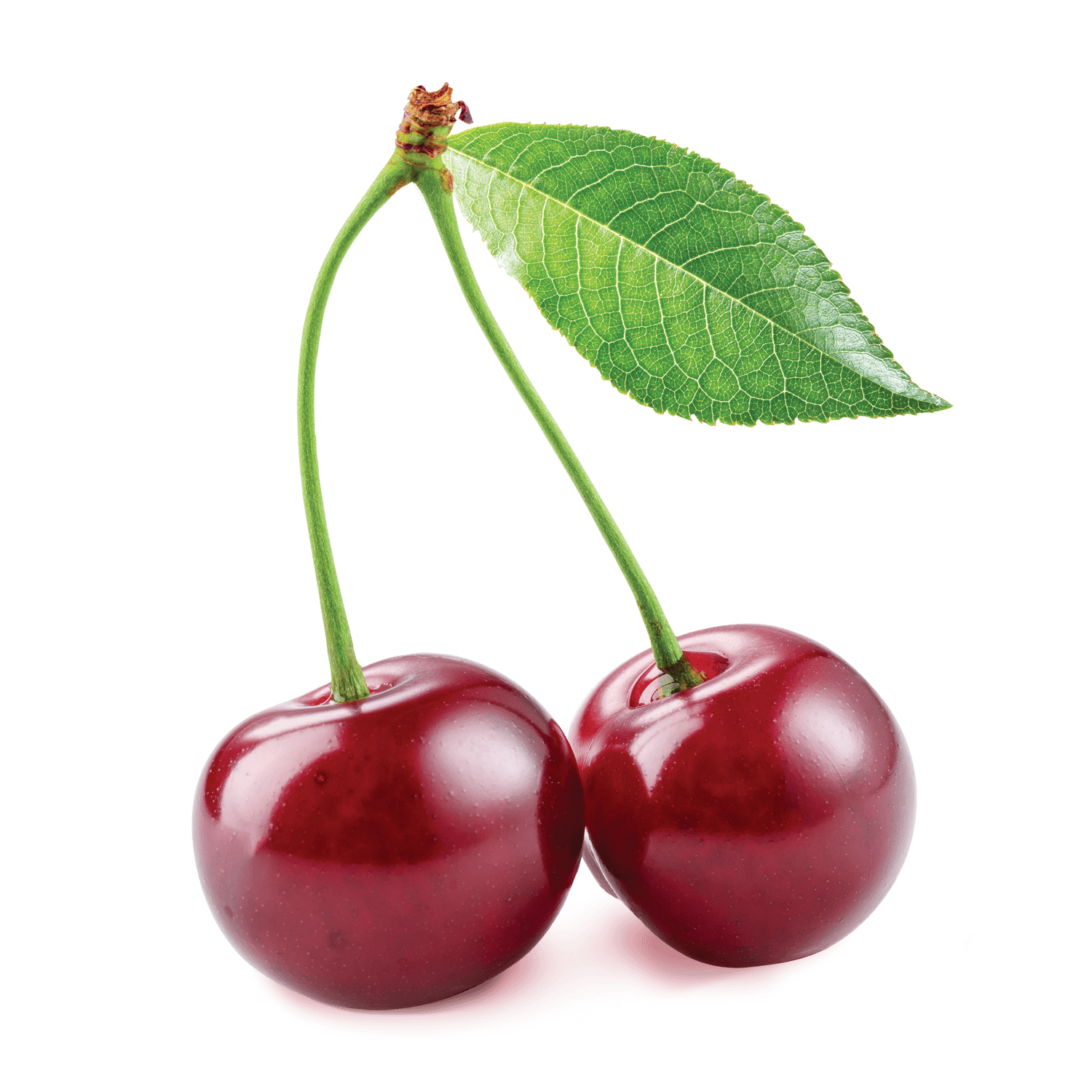 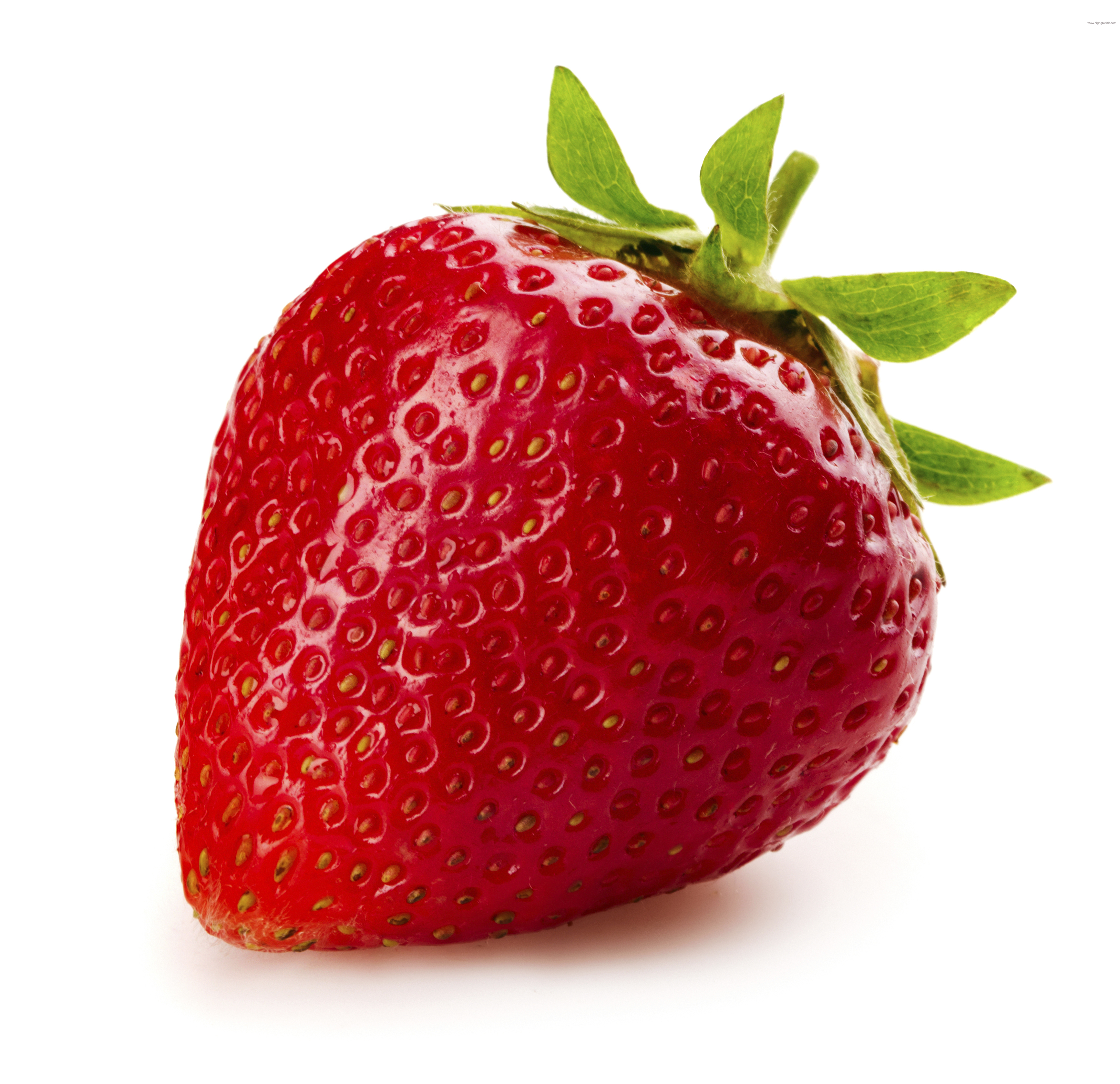 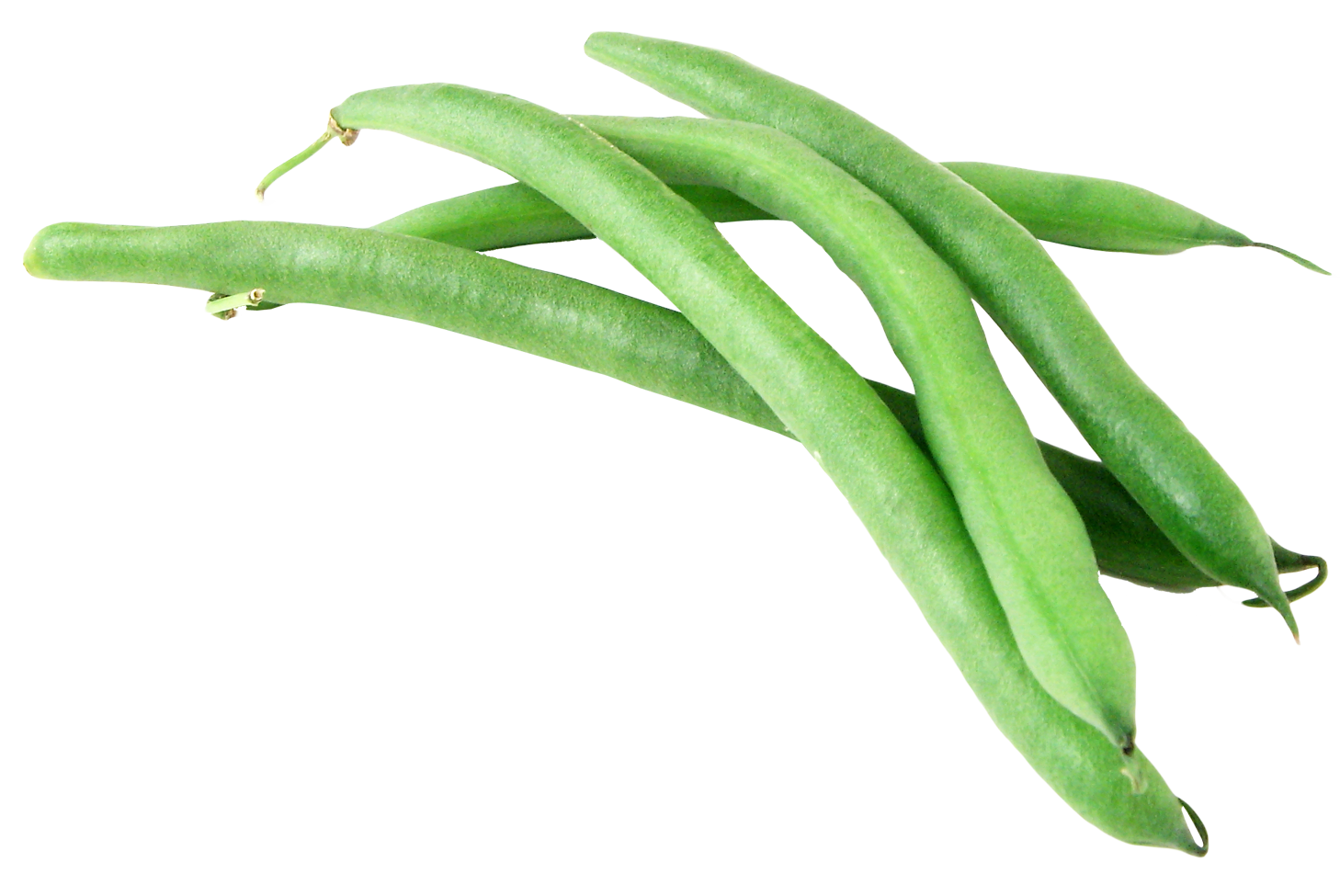 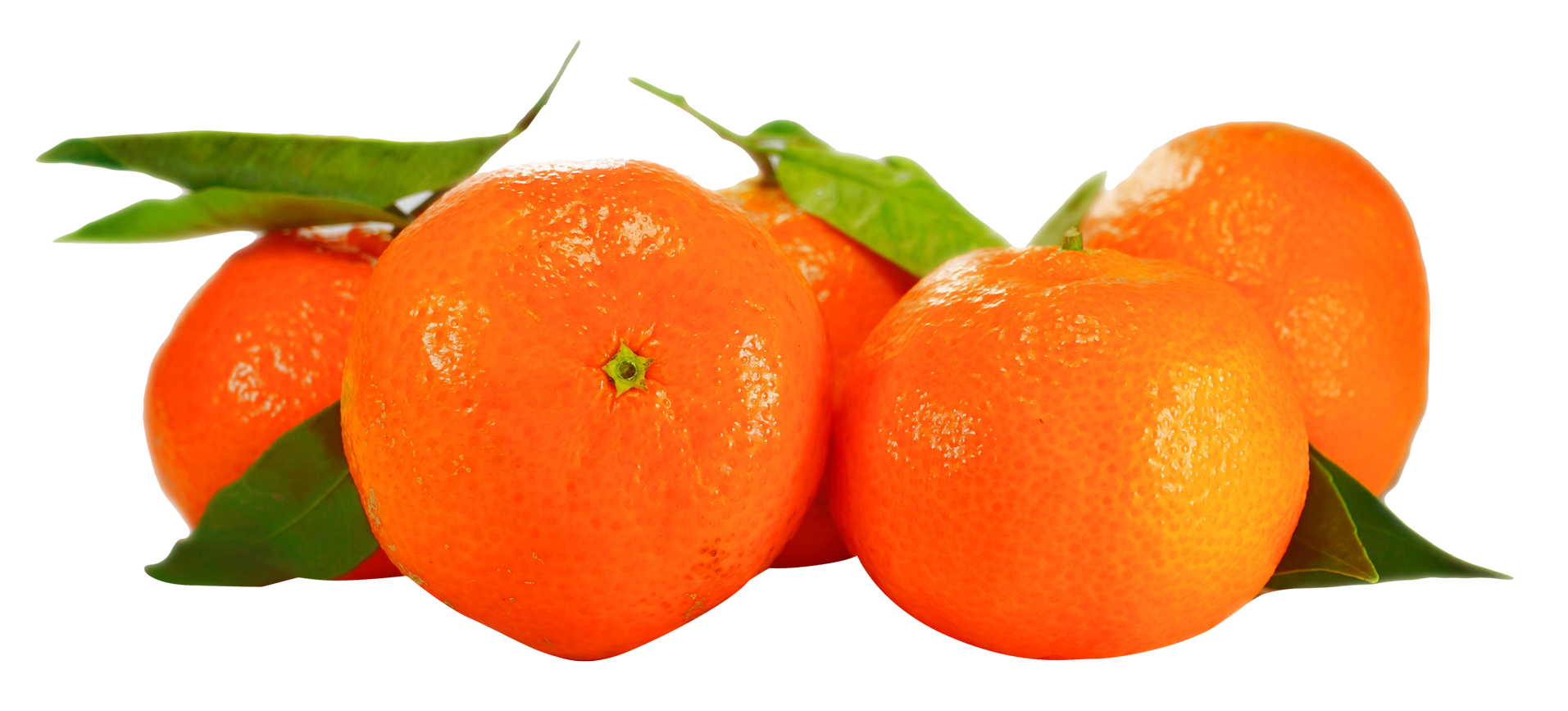 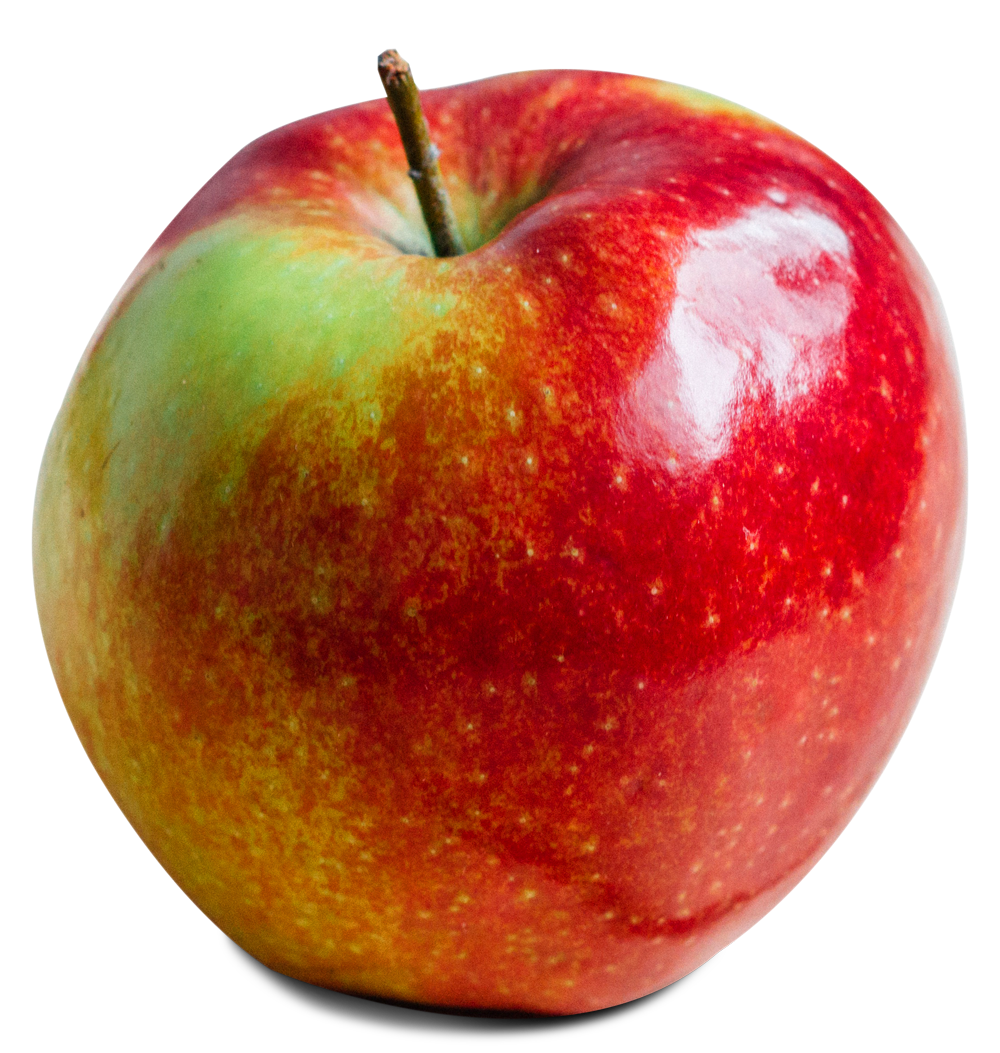 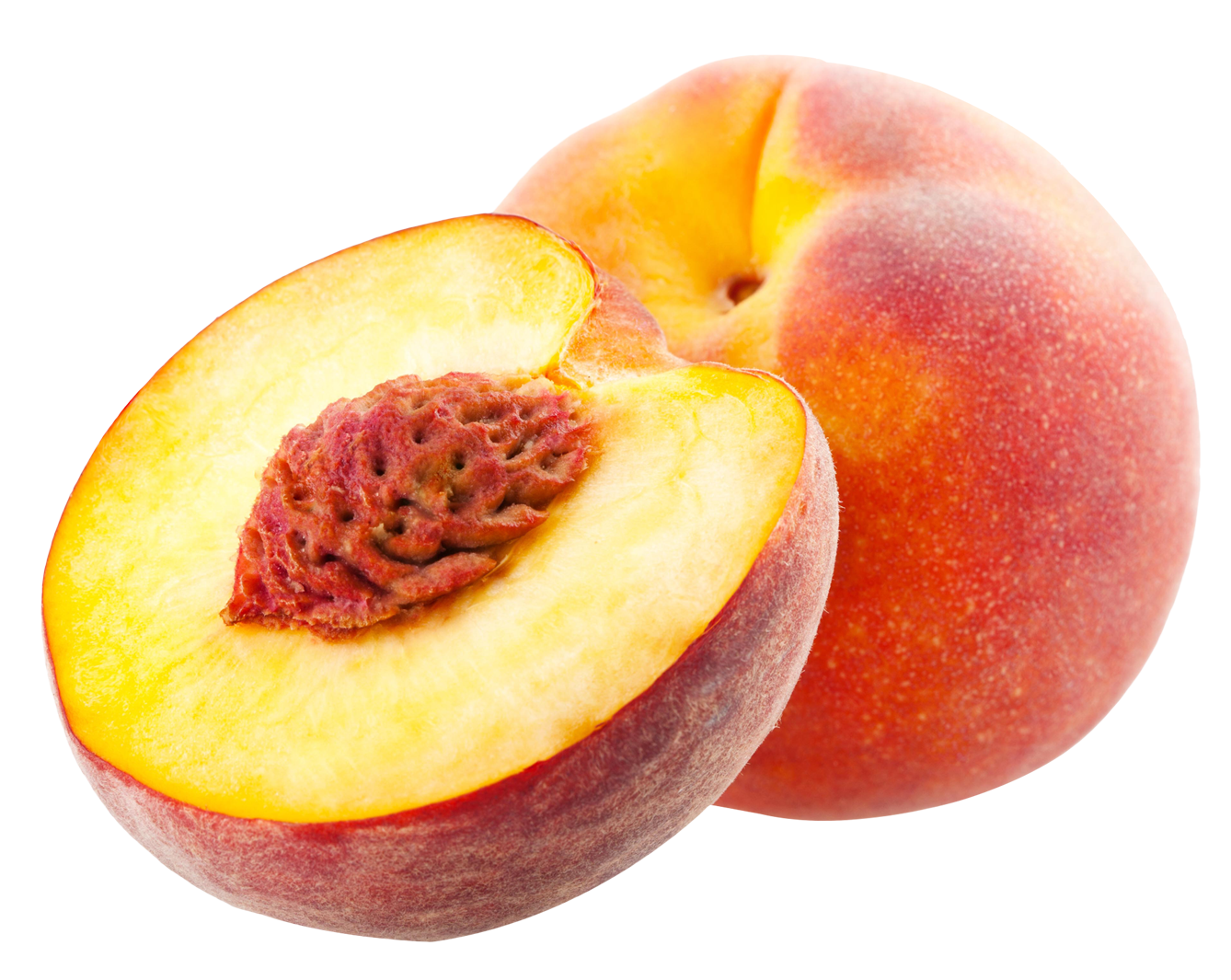 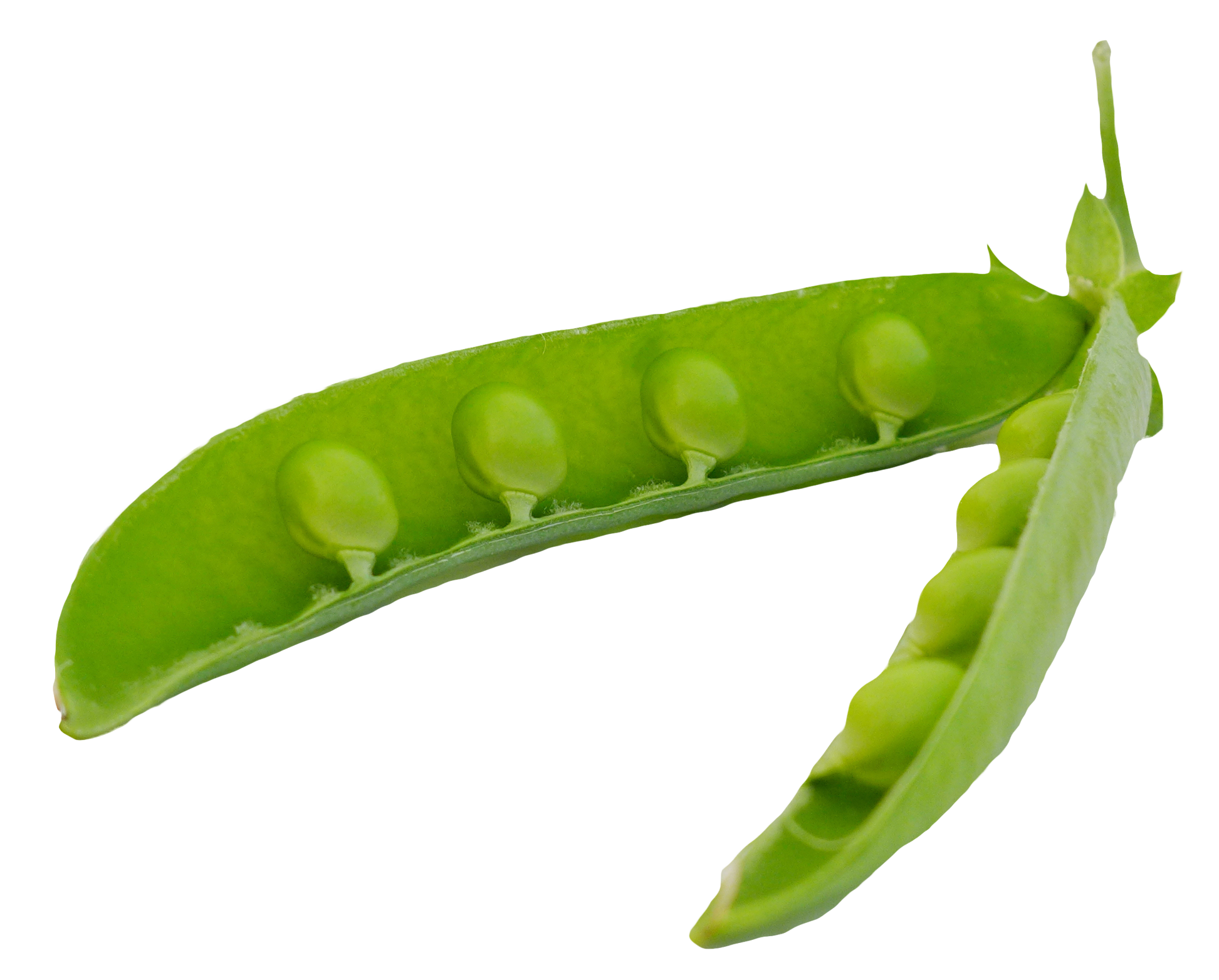 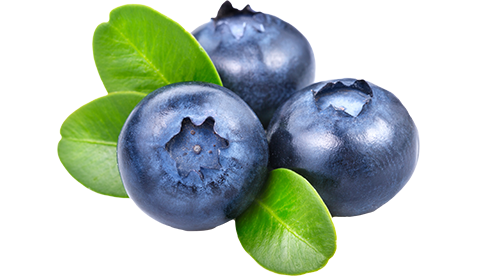 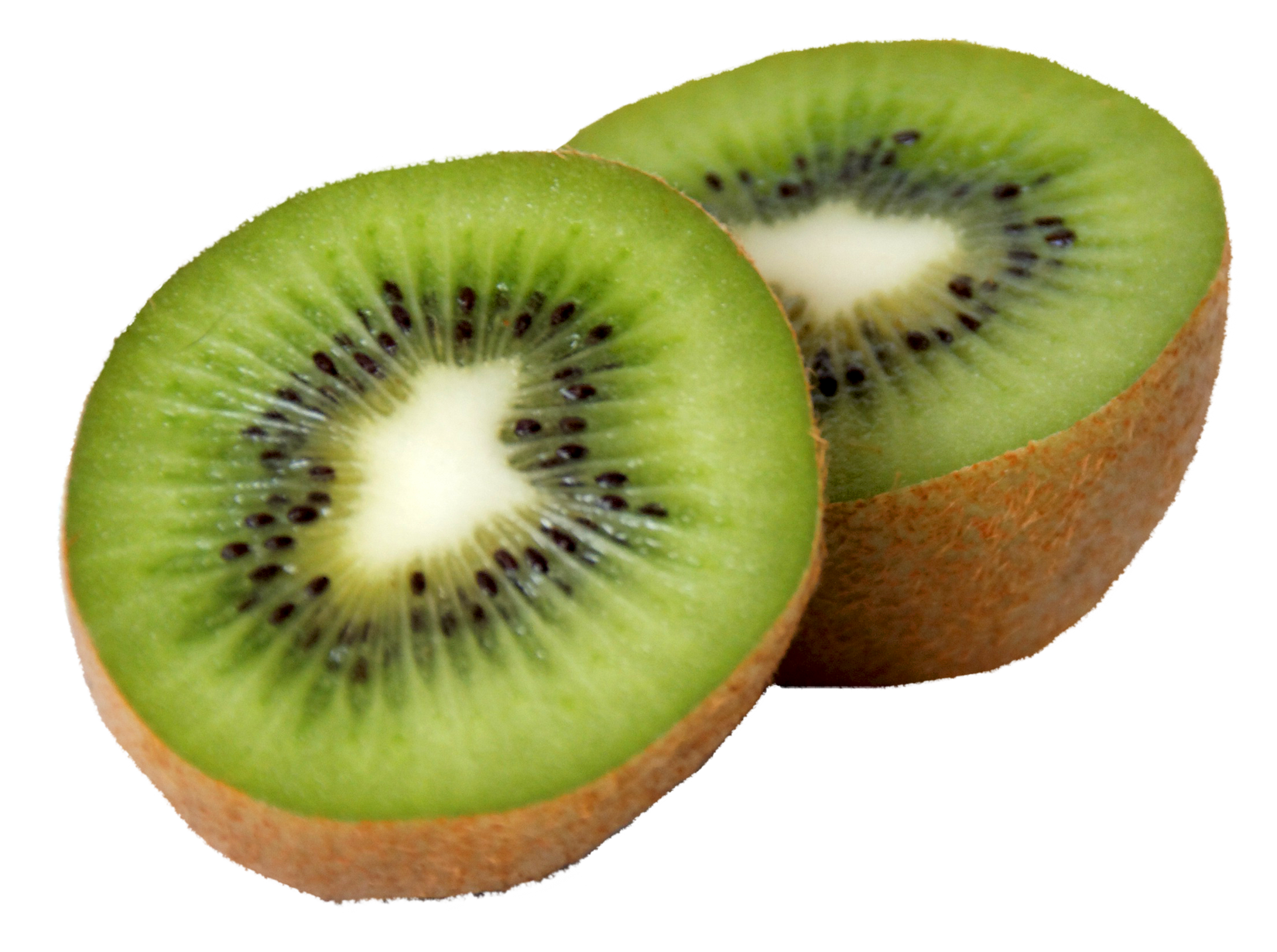 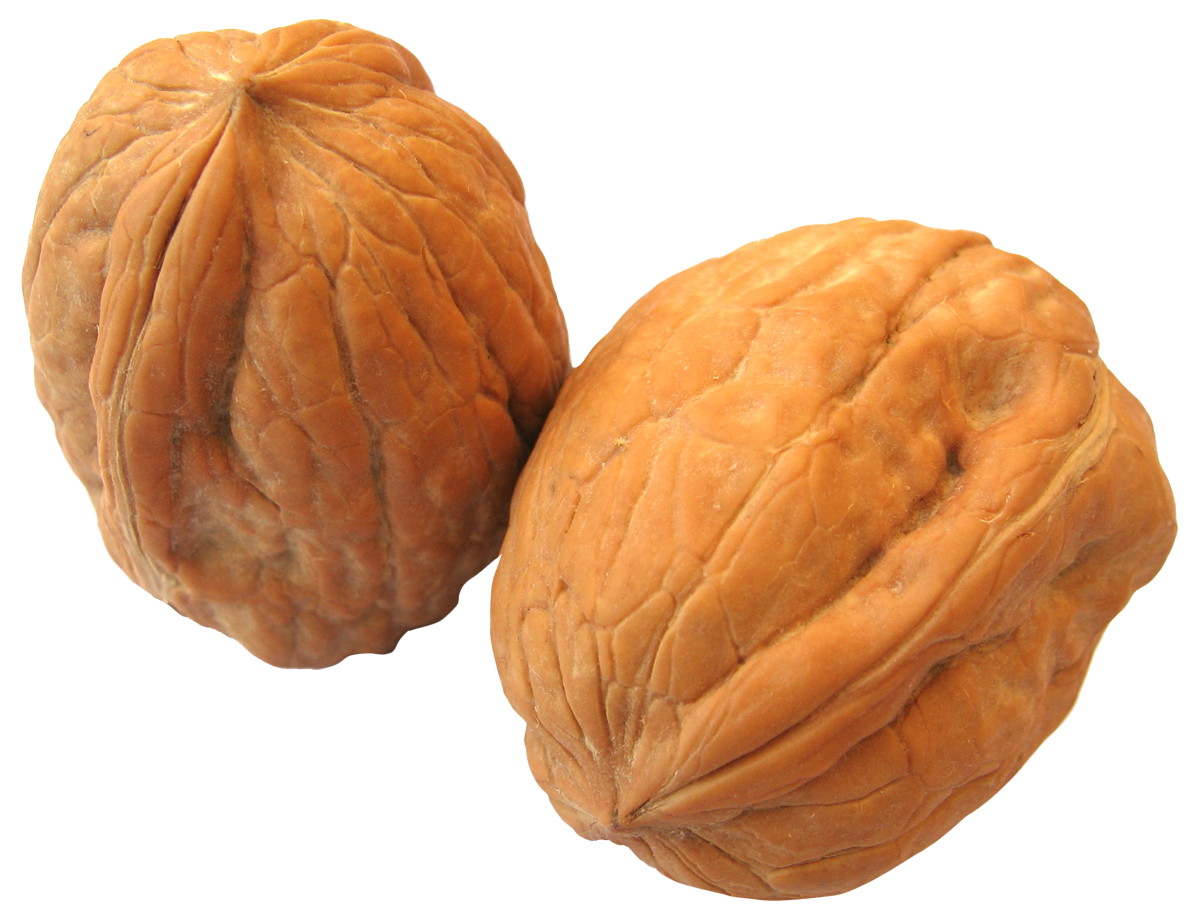 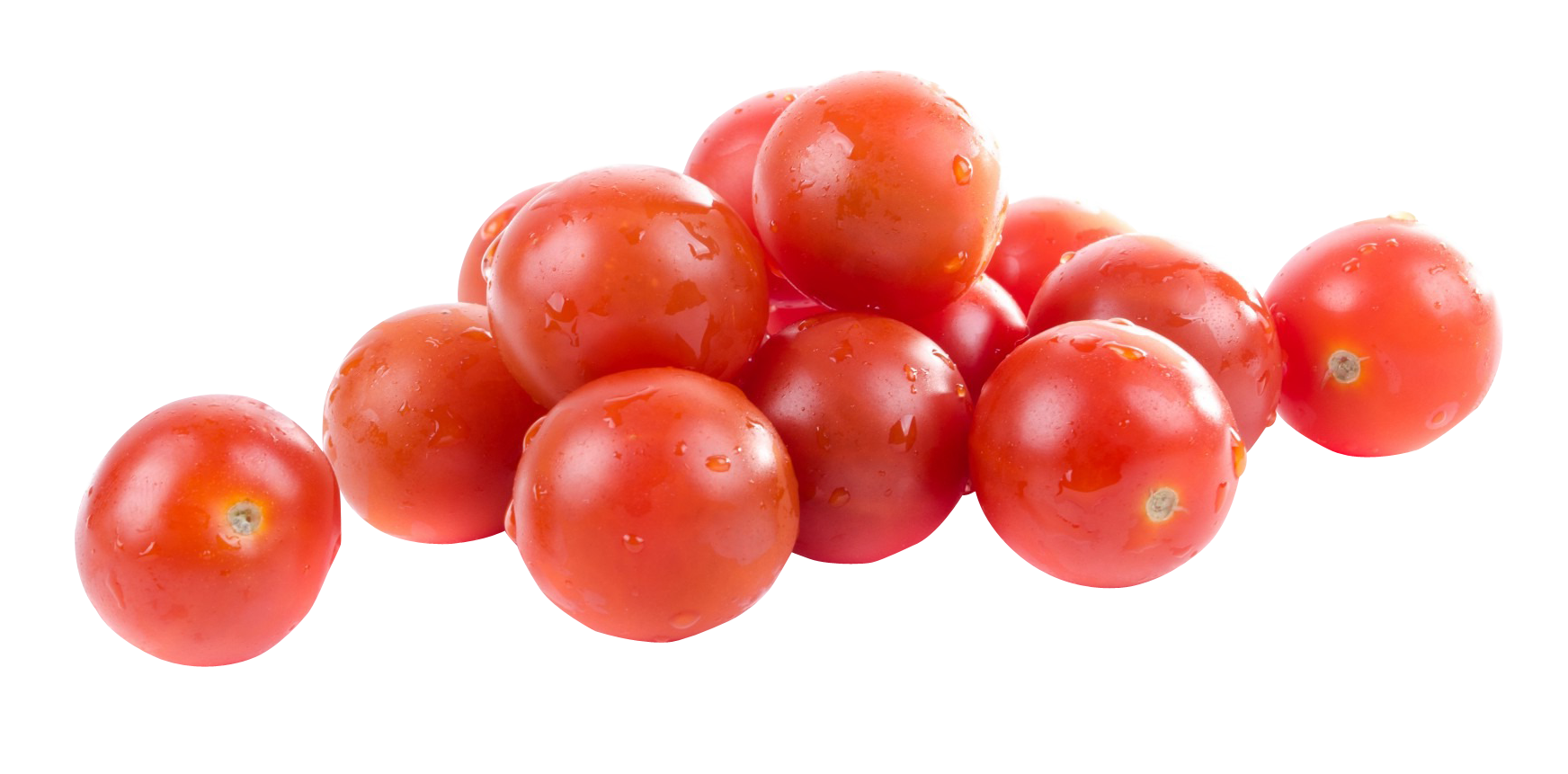 how can you lessen your food impact?
Second, buy local
Local food is being grown right in our own towns. If we buy local food, it doesn’t have to travel as far, reducing the environmental impacts of transporting it.
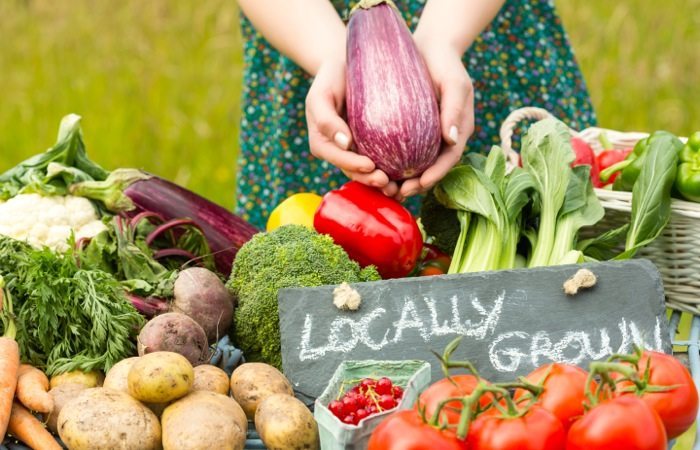 how can you lessen your food impact?
Third, buy organic
Buying organic is usually a bit more expensive. However buying organic means that the practices the farmers use are less harmful to the environment, and to ourselves. It’s better for everyone!
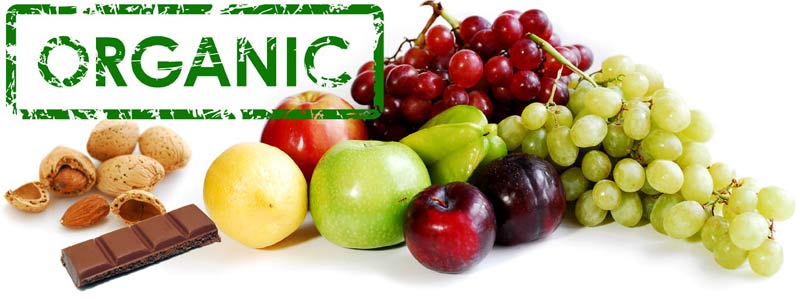 how can you lessen your food impact?
Organic means that the food was produced without:

Pesticides
Man-made fertilizers
Herbicides
Antibiotics
Hormones
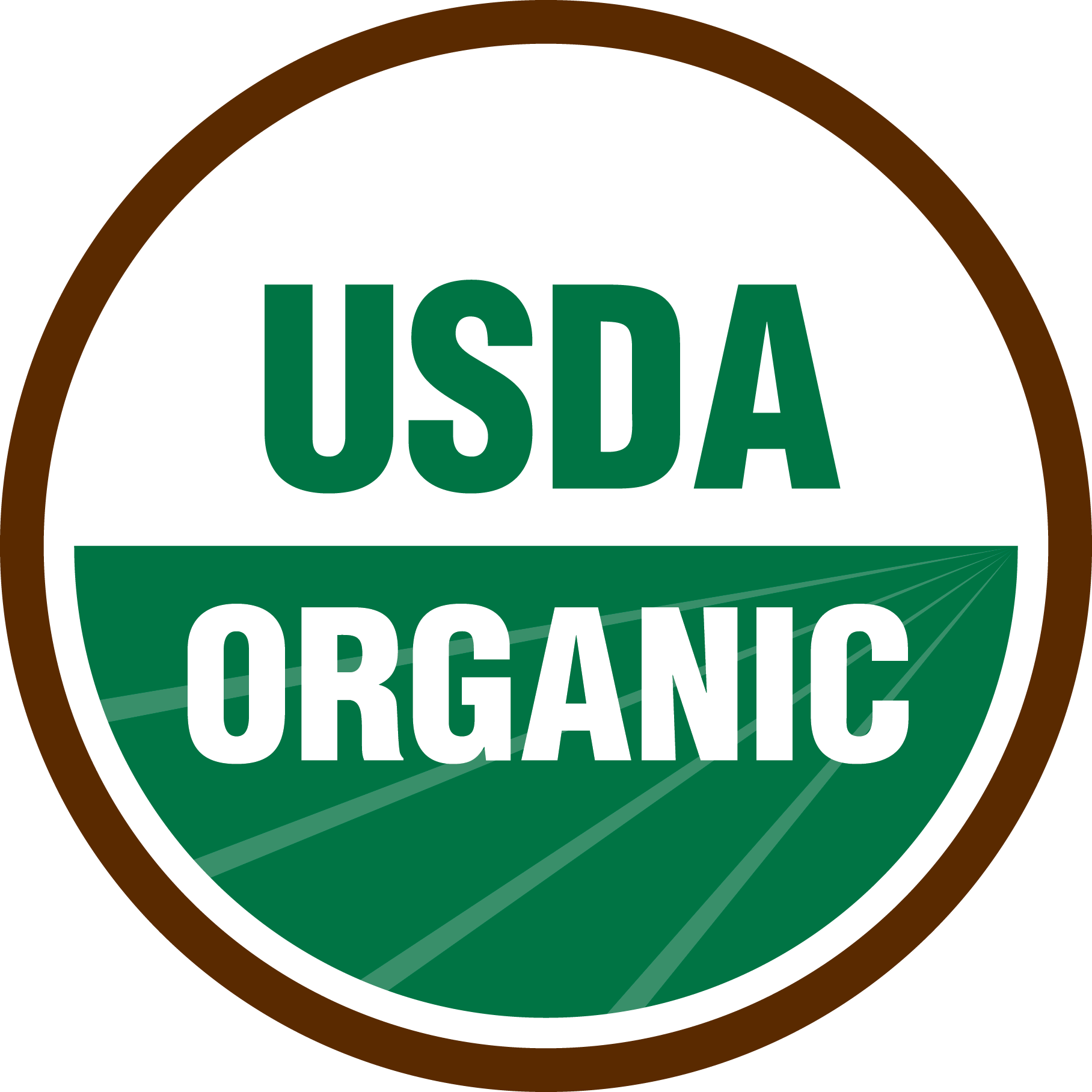 Look for this seal on food!
how can you lessen your food impact?
Eat less meat
Meat takes a lot more energy to produce than food from plants like fruits and vegetables. Replacing one dinner a week with a meatless option is a great way to cut down energy impacts of your food.
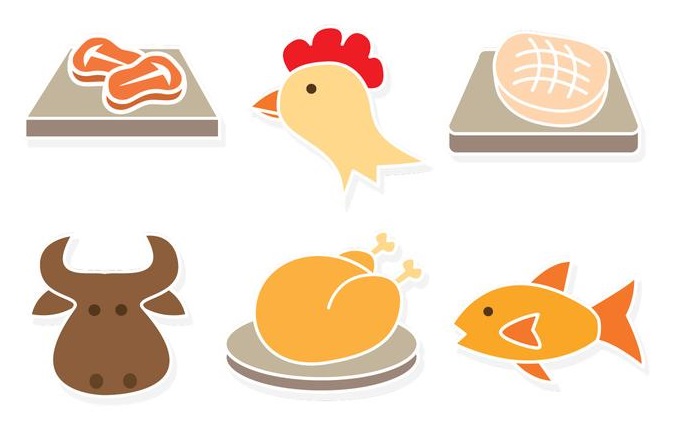 how can you lessen your food impact?
Eat less processed food
This is things like chips, cookies, crackers and so on. 
Usually, the more packaging a food has, the more processed it is. Processing food takes a lot more energy than raw foods like fruit or veggies.
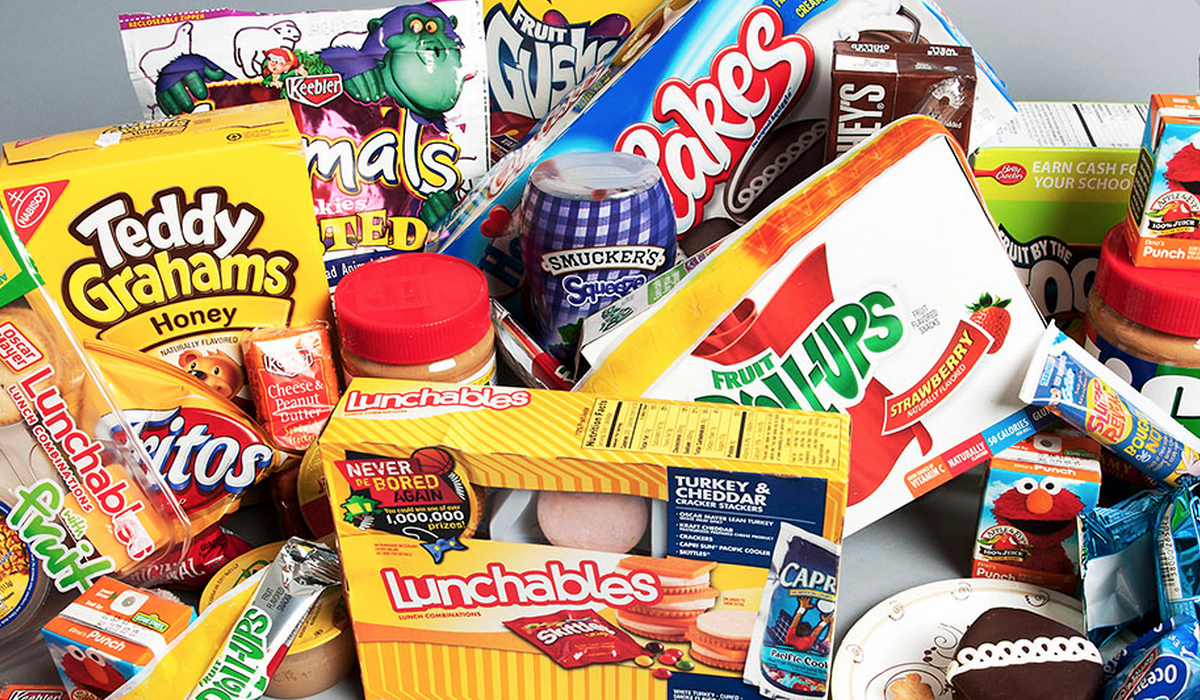 how can you lessen your food impact?
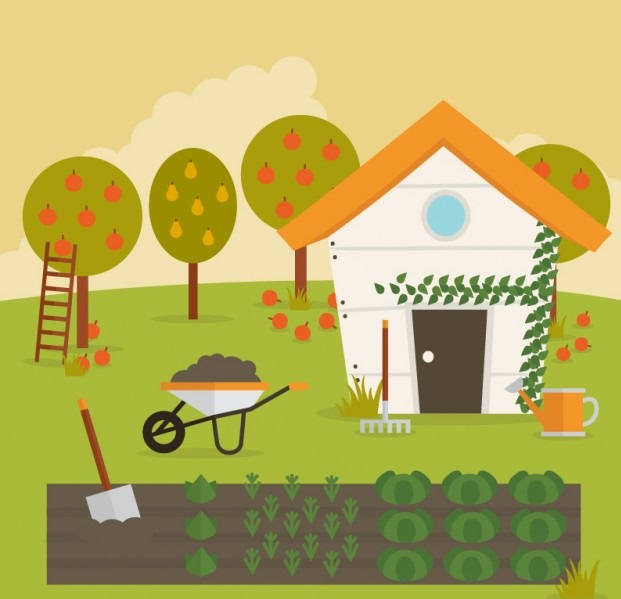 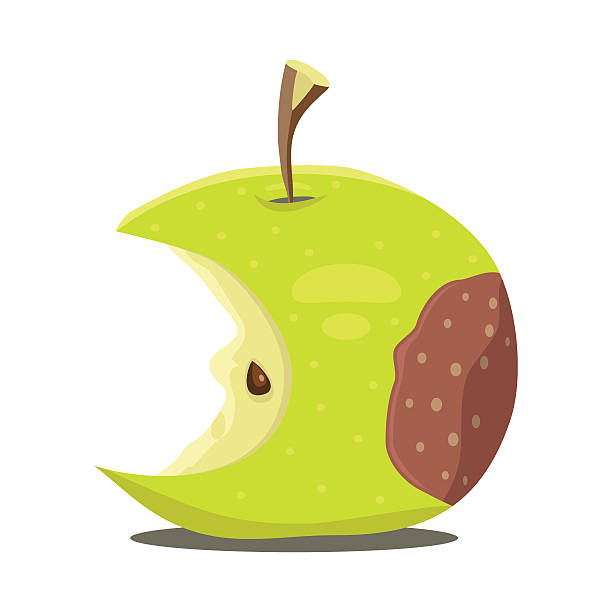 Make sure food is eaten before it goes bad! 


Try growing your own food
pop quiz…
You have the option to buy a tomato from location A, where it is in season, or Location B where it is not in season. Which tomato requires less energy to be grown?
Location A.
Location B.
They’re the same.
pop quiz…
What is a food mile?
The number of apples, lined up end to end, to measure a mile.
The distance your food must run in P.E. class.
The distance your food travels from where it’s grown to get to you.
How fast your food gets to you.
pop quiz…
Which of the following uses less overall energy and has less environmental impact?
An apple grown 1000 miles away from the store.
An apple grown 50 miles away from the store.
pop quiz…
Which of the following is not a processed food?
Chips Ahoy.
Honey Nut Cheerios.
An Apple
Frozen vegetables.
pop quiz…
Which of the following is a way to reduce your food energy impact.
Eat less meat
Eat less processed food
Buy in season, local, and organic food.
Grow your own food.
All of these are great!
thank you!
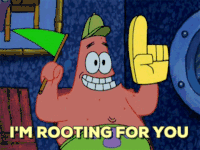 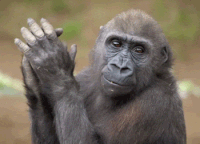 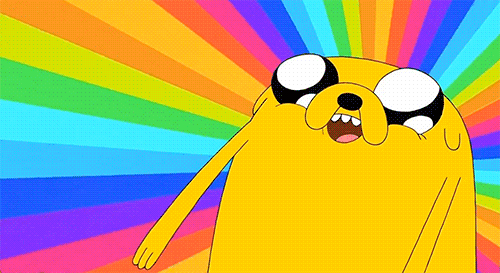 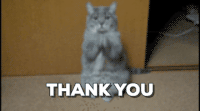 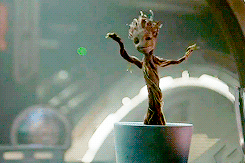 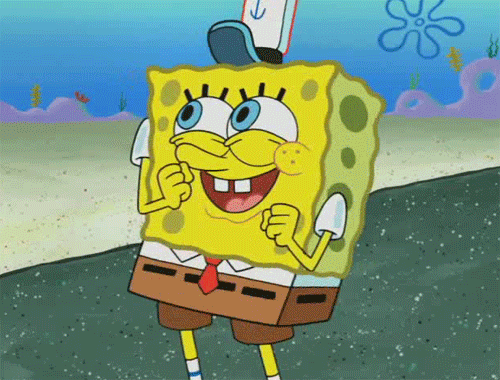 [Speaker Notes: Put this slide up while you explain answer to previous question.]
want to learn more?
contact:

name
title
email
(xxx) xxx-xxxx
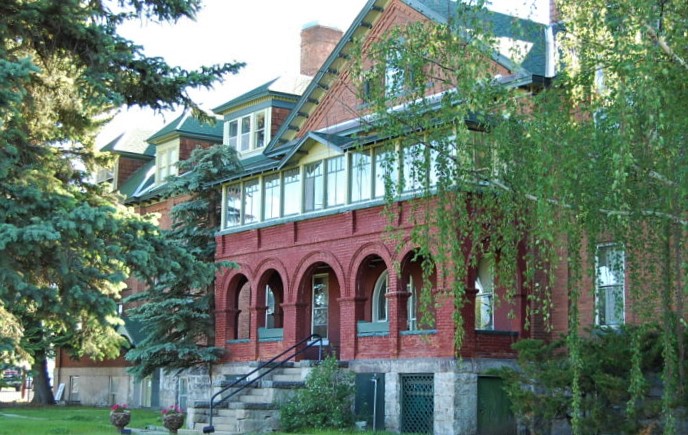 Our headquarters is located at 3040 Continental Dr. Butte, MT